2 Timothy 4:1–5
1I charge you in the presence of God and of Christ Jesus, who is to judge the living and the dead, and by his appearing and his kingdom:  2preach the word; be ready in season and out of season; reprove, rebuke, and exhort, with complete patience and teaching.  3For the time is coming when people will not endure sound teaching, but having itching ears they will accumulate for themselves teachers to suit their own passions,  4and will turn away from listening to the truth and wander off into myths.  5As for you, always be sober-minded, endure suffering, do the work of an evangelist, fulfill your ministry.
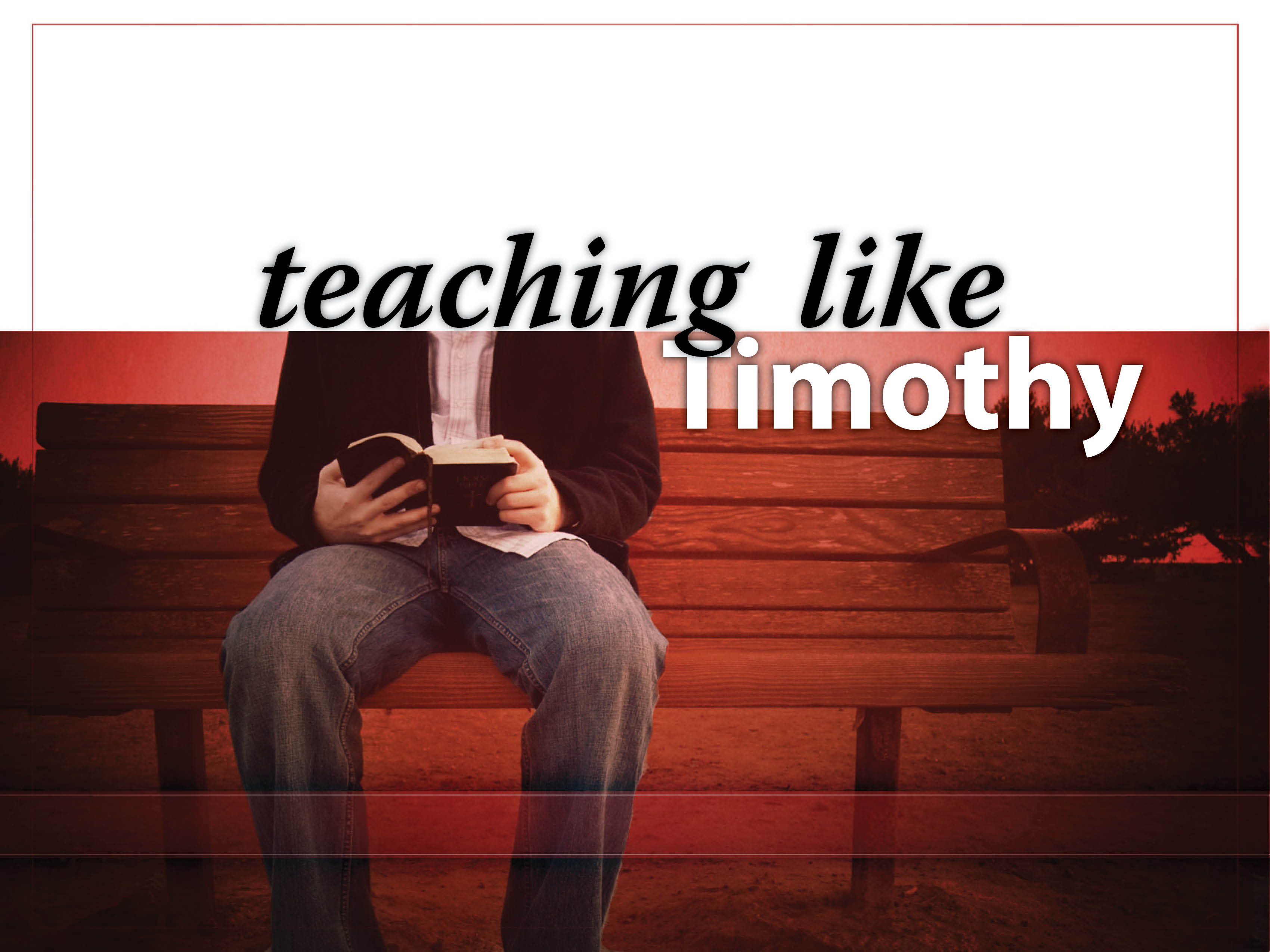 The Do’s
Stand Up For What is Right	II Timothy 3:12–15
Respect Others	I Timothy 5:1–2
Be An Example	I Timothy 4:11–16
The Don’ts
Get Distracted	II Timothy 2:14–18
Don’t Pursue Flesh	II Timothy 2:22–26
Forget Which Side You Are OnII Timothy 3:1–7
What To Look For
Someone Who Is Not PerfectI Timothy 1:12–16
Someone Pursuing RighteousnessI Timothy 6:11–15
Someone Who Makes A Difference I Timothy 4:2–6
Stand Up For What Is Right
Respect Others
Be An Example
Don’t Get Distracted
Don’t Pursue Flesh
Don’t Forget Which Side You Are On
Look For Someone Who Is Not Perfect
Someone Pursuing Righteousness
Someone Making a Difference